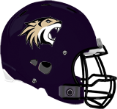 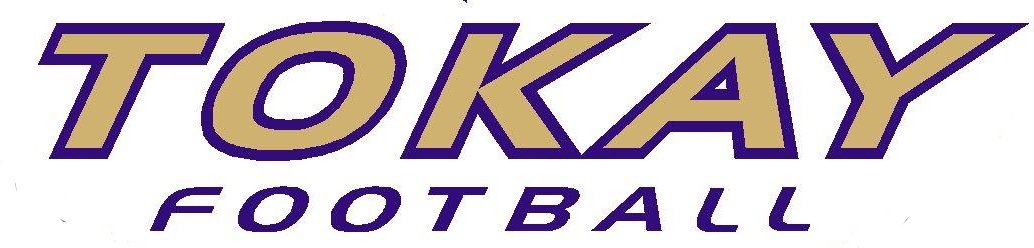 What You Need to Know to Play College Football
Is it for Me?
Total commitment
20+ hours per week on top of academics
Travel to away games – no weekends
Competition
IT’S YOUR LIFE!
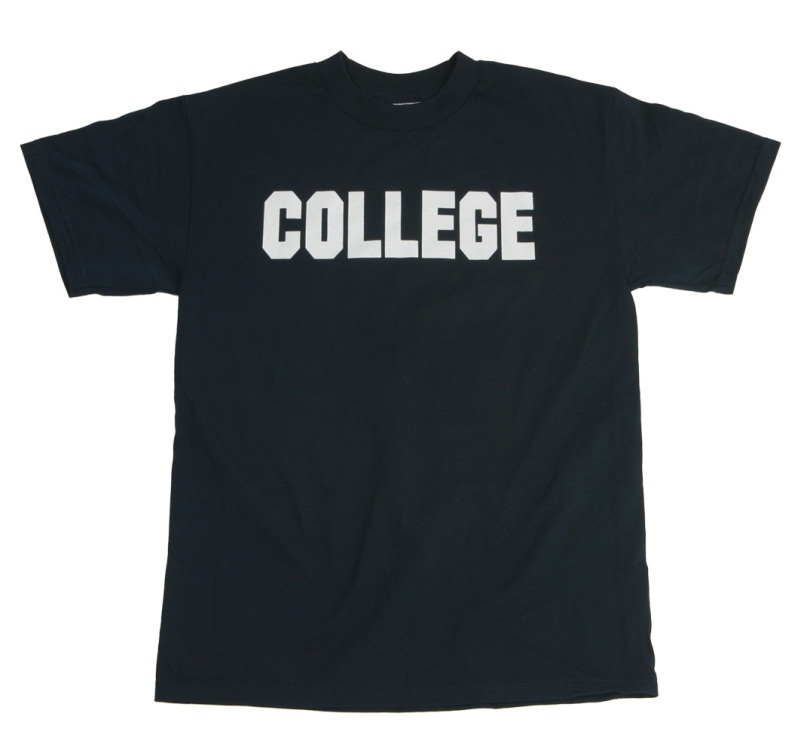 The Benefits
You will have a group of friends at school immediately
You will have a network of friends for life
You will stay more focused academically
You will continue to learn valuable life lessons
You will continue to learn more about football
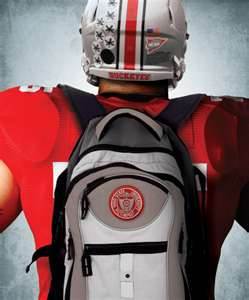 The Process
Apply to the NCAA Eligibility Center – for DI & DII
Apply to the NAIA Eligibility Center
Take the SAT/ACT
Get an updated transcript
Update your Hudl profile
Make your Hudl premium highlight film
Find your best game film
Find schools of interest
Fill our recruiting questionnaires
If a college coach asks for highlight or game film, contact Coach Franklin or Coach Holst
What school is best for me?
Location
Major
Campus
Academic reputation
Workforce in area
Successful football program
Relationship with coaches
Feeling
Divison 1A Schools in CA
Stanford 
Cal 
San Jose State 
Fresno State
USC 
UCLA
San Diego State
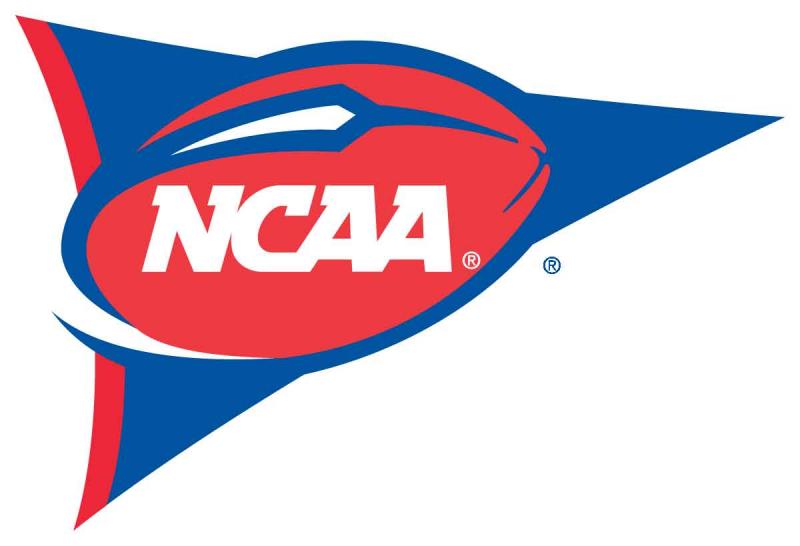 Division 1AA Schools in CA
UC Davis
Sacramento State
Cal Poly
University of San Diego
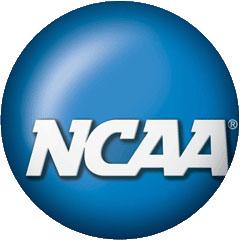 Division II Schools in CA
Humboldt State University
Azusa Pacific University
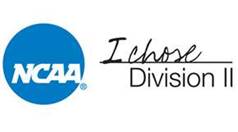 NAIA Schools in CA
Menlo College
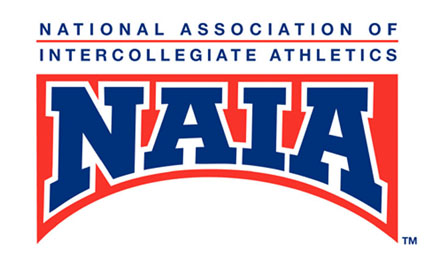 Division III Schools in CA
Occidental College
University of Redlands
University of LaVerne
California Lutheran University
Chapman University
Claremont-Mudd-Scripps College
Whittier College
Pomona-Pitzer College
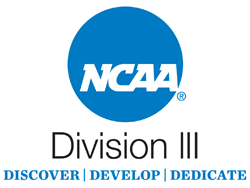 Other Small Schools in the West
Western Oregon - DII
Southern Oregon – NAIA
Eastern Oregon – NAIA
Linfield – DIII
Pacific – DIII
Willamette - DIII
Other schools
If you don’t limit yourselves location-wise, there are endless possibilities
Sometimes the best move is to get away and get a new experience in a different part of the country
Is there somewhere you’ve always wanted to visit? Look into schools there
Junior Colleges
Delta College
Plenty of others in immediate area
How much $
The only thing that matters is:

TOTAL COST OF ATTENDANCE = (Tutition + Fees + Room & Board + Books + Supplies + Personal Expenses + Transportation) – (Athletic Scholarships + Academic Scholarships + Private Scholarships)

The remaining money is what you, your parents/guardians, or loans have to cover each year.

DON’T WORRY ABOUT HOW MUCH MONEY YOU GET FOR FOOTBALL! CONCENTRATE ON THE TOTAL COST OF ATTENDANCE!
What’s Left?
There’s a lot on your plate
Continue to perform well academically
Continue to take part in the Strength & Conditioning program
If you plan on playing another HS sport, DO IT! You are only in HS once!
The work you put into the process will be matched by the coaching staff
Resources
Visit our website to find information and handouts that relate to the recruitment process